Exploring Two Step Problems
Sec 4.5
Objective
The students will learn to solve equations requiring two-steps.
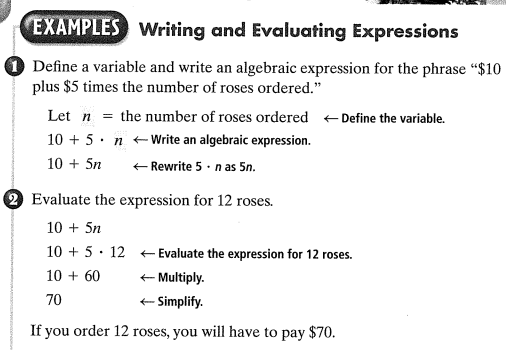 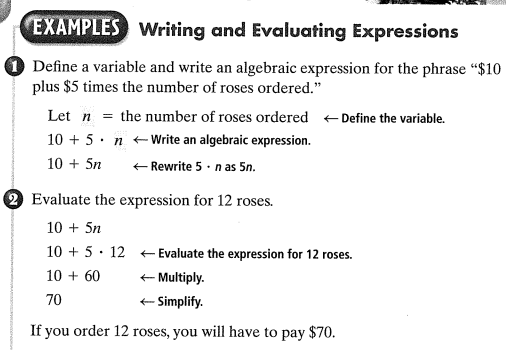 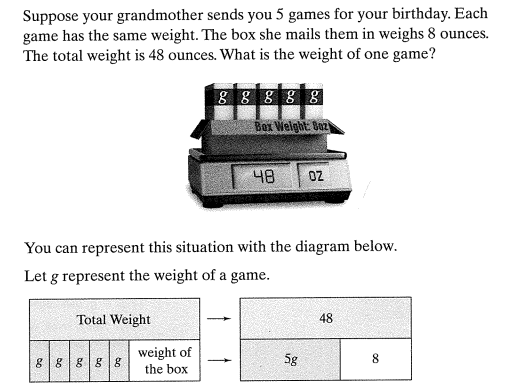 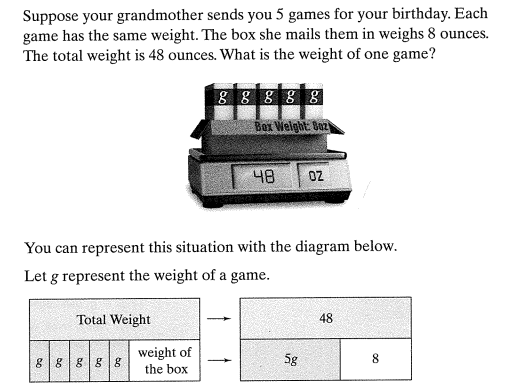 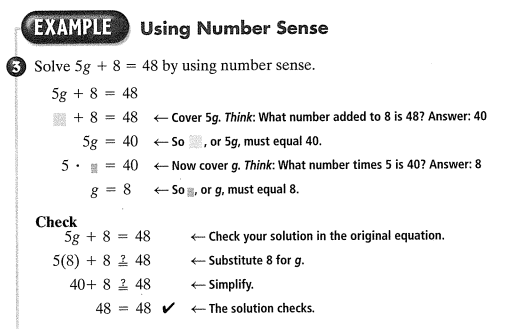 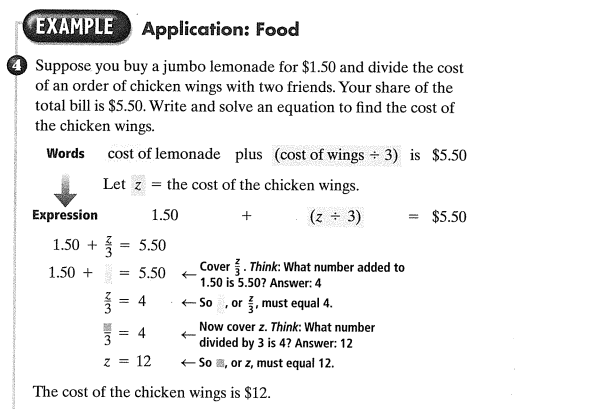 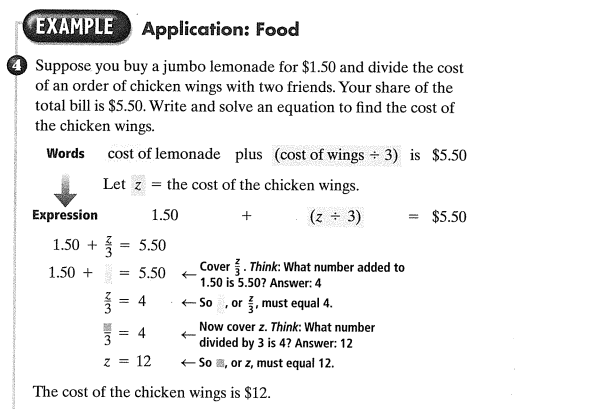 Questions?
Worksheet